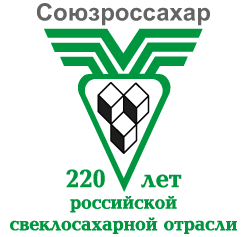 Использование побочной продукции свеклосахарного подкомплекса в животноводстве
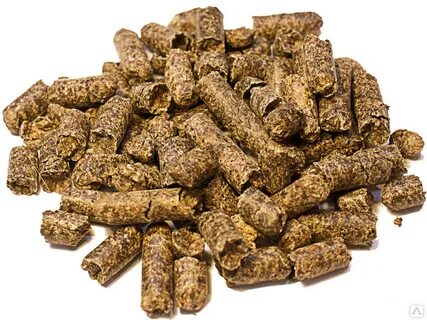 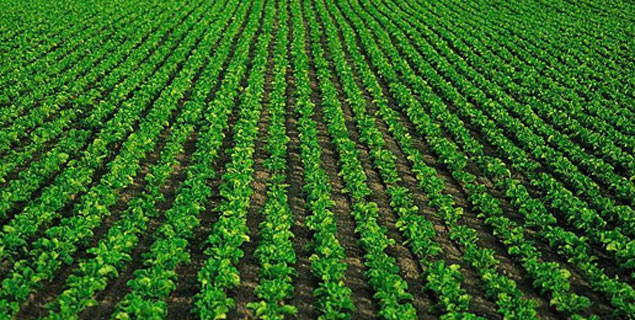 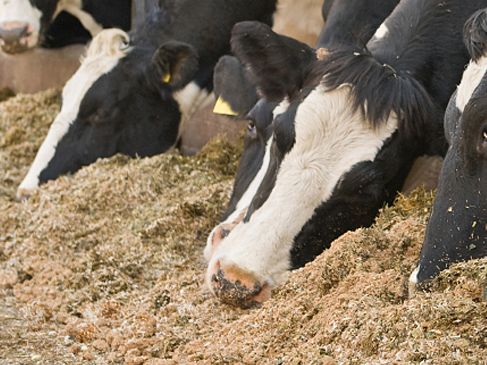 Андрей Борисович Бодин
Председатель Правления
Союза сахаропроизводителей России
Российской свеклосахарной отрасли – 220 лет!
ф
Российской свеклосахарной отрасли – 220 лет!
Свеклосахарная отрасль России сегодня
Валовый сбор

43 млн тонн
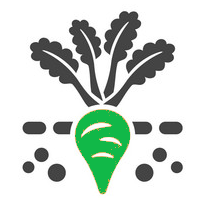 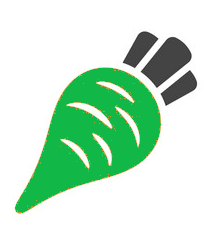 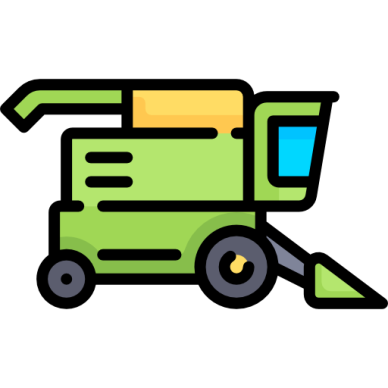 Свеклоуборочных комбайнов

2 450 единиц
Площадь посева сахарной свеклы

1 027 тысяч гектаров
Урожайность

430 ц/га
Корнеплоды сахарной свёклы поглощают до 30 т/га CO2 за сезон (для сравнения 1 га 20 -летнего соснового леса поглощает 9,35 т CO2 в год)
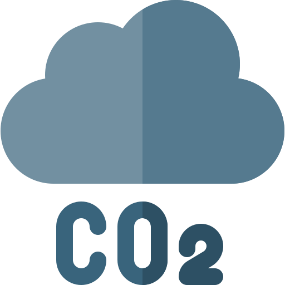 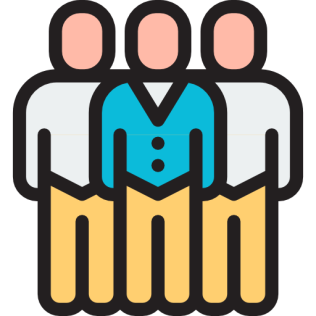 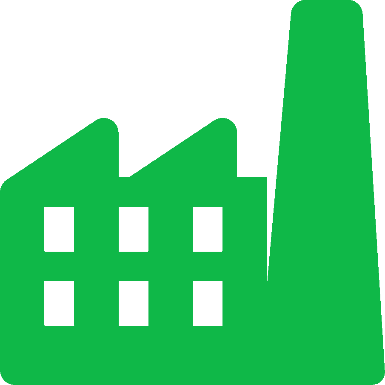 250 тысяч работников
65 сахарных заводов
Производство побочной продукции

 Жом – 1,6 млн тонн

Меласса - 1,6 млн тонн

Бетаин – 35 тыс. тонн
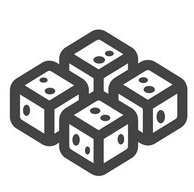 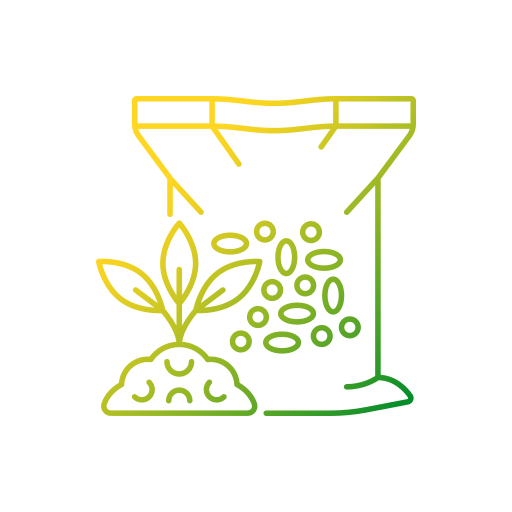 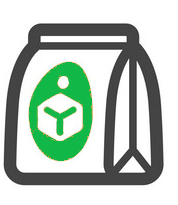 Производство сахара

6,1 млн тонн
Потребление сахара

5,9 млн тонн
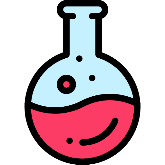 Сахарная свёкла – безотходное производство
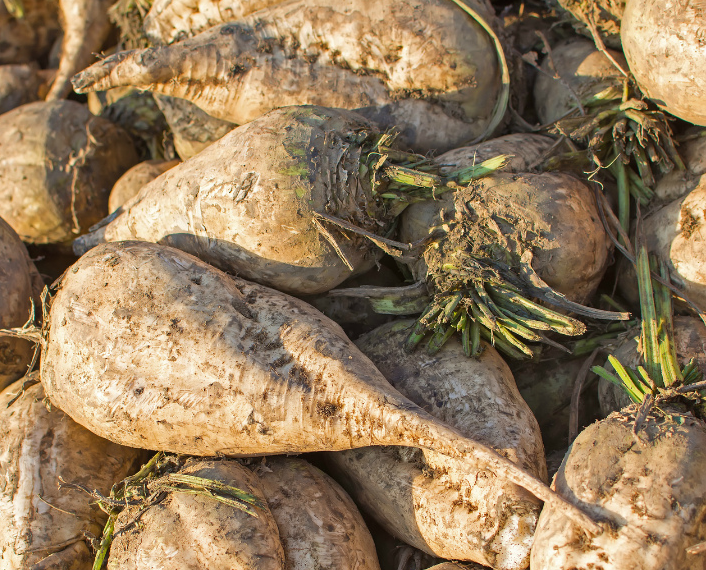 меласса
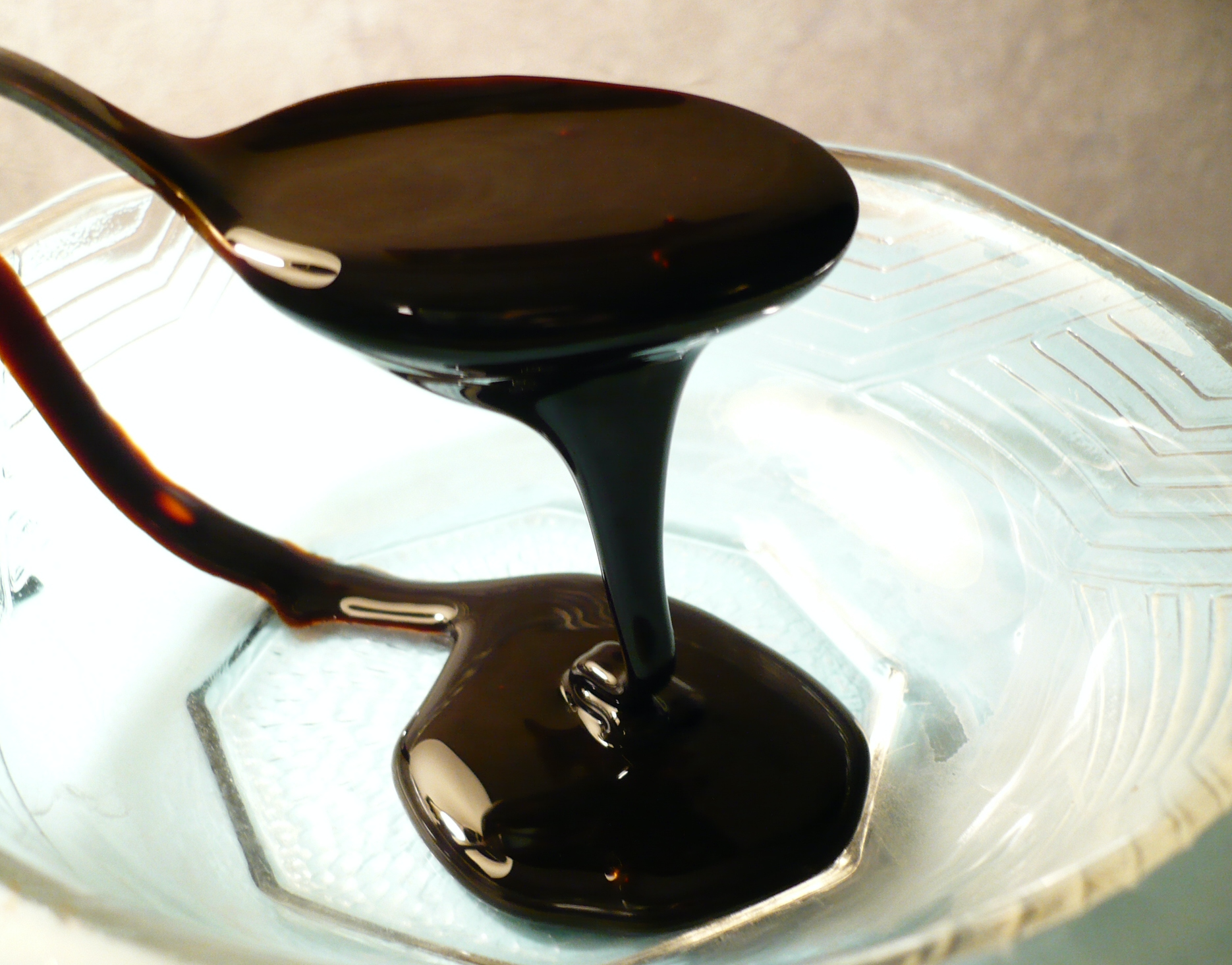 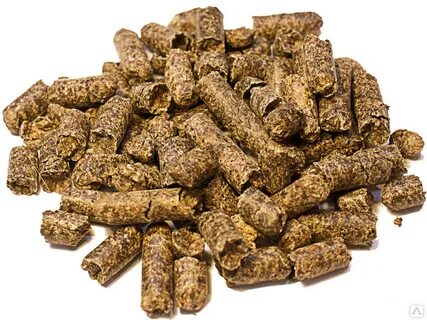 Свекловичный жом
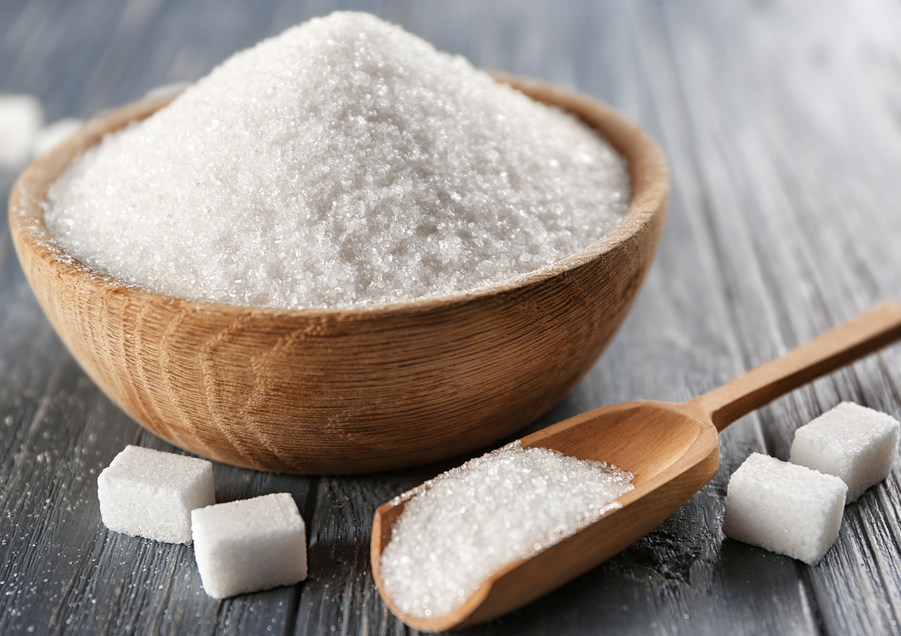 аминокислоты (бетаин)
дрожжи 
спирт
пектин
сахар
Российской свеклосахарной отрасли – 220 лет!
ф
Российской свеклосахарной отрасли – 220 лет!
Использование свекловичного жома в кормлении сельскохозяйственных животных
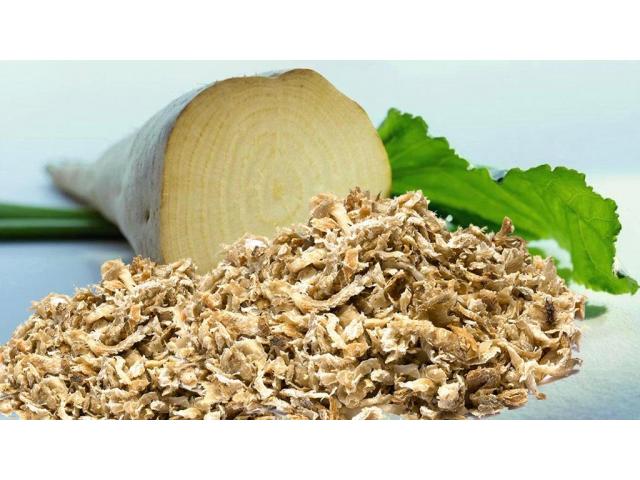 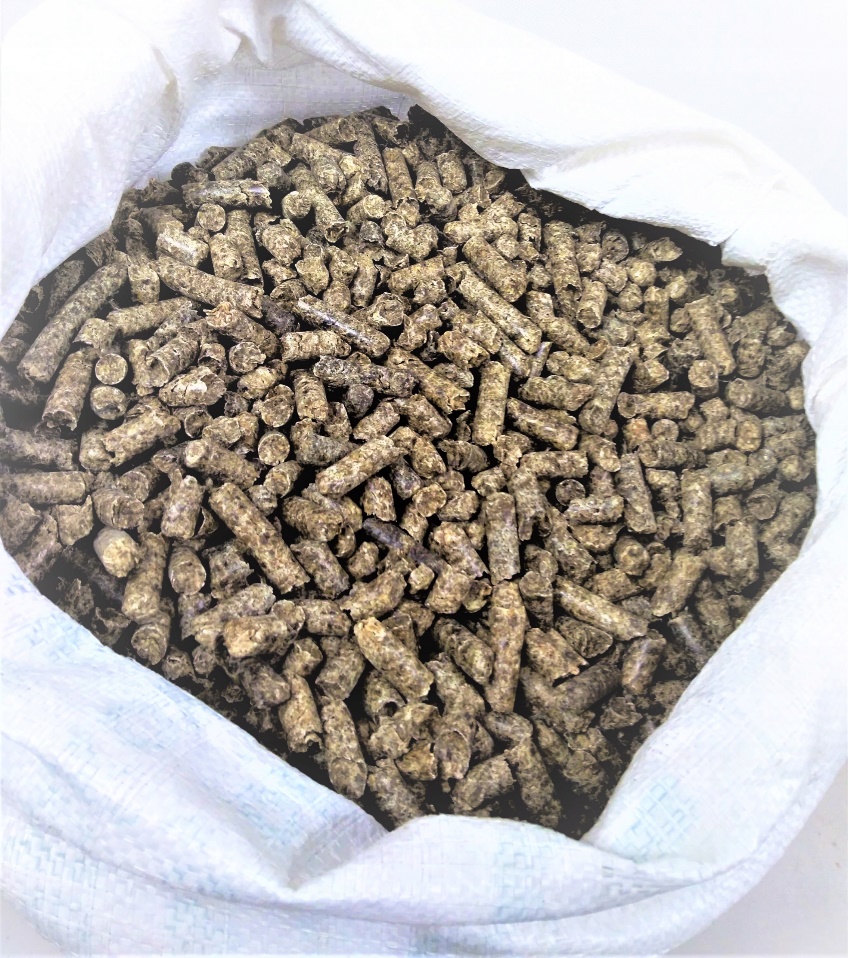 Российской свеклосахарной отрасли – 220 лет!
ф
Российской свеклосахарной отрасли – 220 лет!
Действующие в России стандарты на жом сушёныйопределяют технические параметры продукта
ГОСТ Р 54901-2012 Жом сушёный. Технические условия;


СТО 45379563-003-2022 «Жом свекловичный с добавкой.

Нормативно-правовые акты размещены на сайте Союзроссахара в разделе «ДОКУМЕНТЫ» -
http://www.rossahar.ru/doc/order/#
Российской свеклосахарной отрасли – 220 лет!
ф
Российской свеклосахарной отрасли – 220 лет!
Производство гранулированного жома в России в 2022 г. может составить 1,6 млн тонн и обеспечить потребности России и стран ЕАЭС
Российской свеклосахарной отрасли – 220 лет!
6
Более 80% сушёного гранулированного жома производится 
в центре и на юге России
ф
Российской свеклосахарной отрасли – 220 лет!
Российской свеклосахарной отрасли – 220 лет!
Направления использования свекловичного жома
ф
Российской свеклосахарной отрасли – 220 лет!
8
При введении в рацион 2,5 кг сушеного гранулированного жома в день надои увеличиваются до 2 л/день, прирост живой массы – до 1,4 кг/день
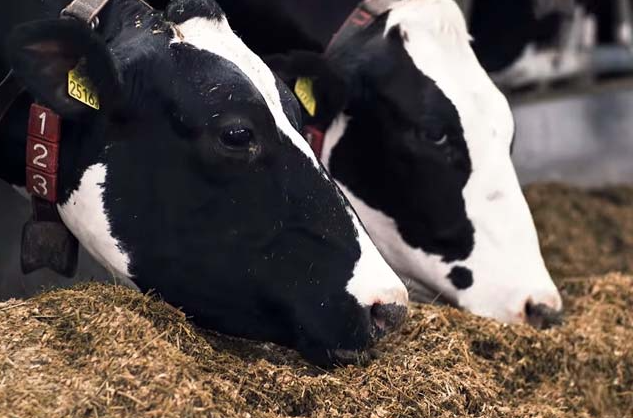 ф
Российской свеклосахарной отрасли – 220 лет!
9
Способы хранения свежего прессованного жома
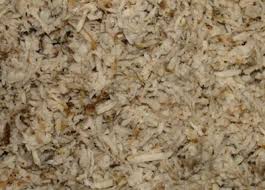 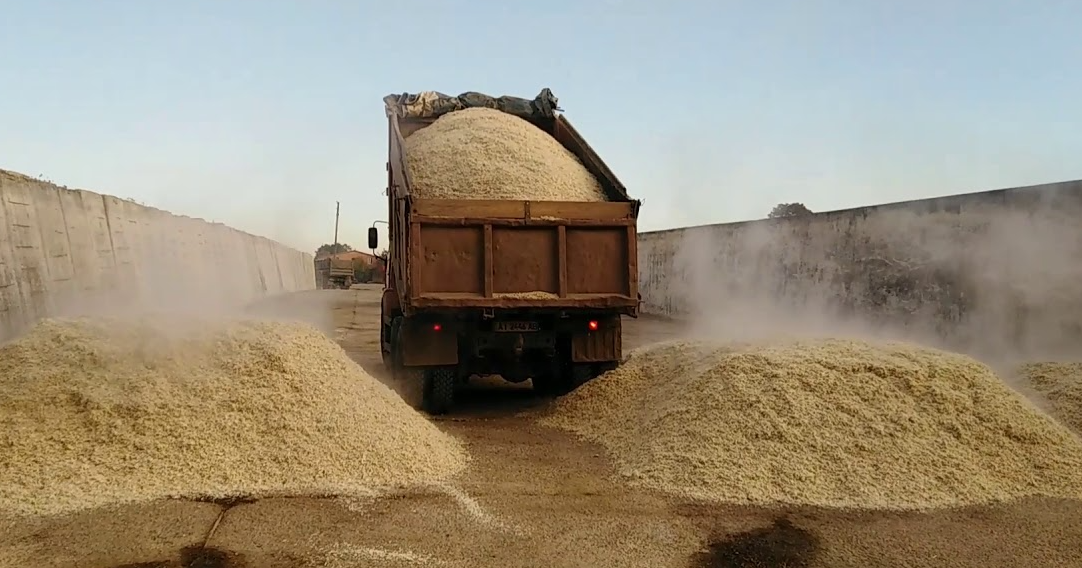 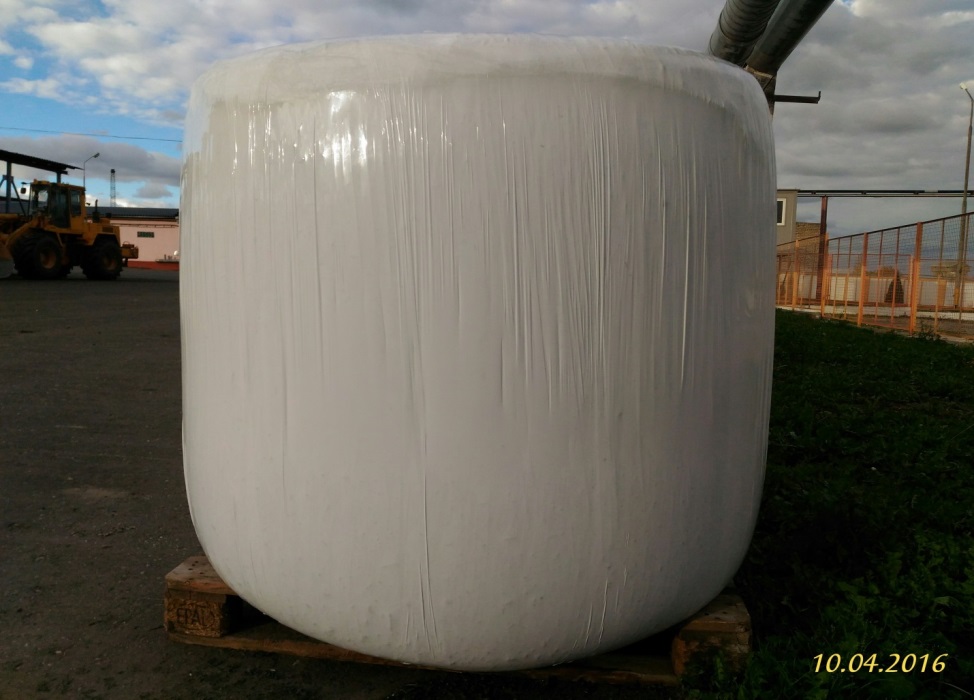 ф
Российской свеклосахарной отрасли – 220 лет!
10
Наиболее прогрессивной формой хранения сырого отжатого жома является его упаковка в рулоны
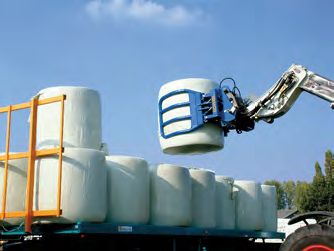 Прессованный жом в рулонах имеет массу около 1,2 т 
Рулоны легко хранить и транспортировать
Высокая плотность жома в рулонах (около 1 т/куб. м) обеспечивает высокое качество хранения
Рулоны можно открывать через две недели
После вскрытия тюка продукт необходимо употребить в течении 2–4 дней
Жом хранится до от 1 до 2 лет без потери питательных свойств.
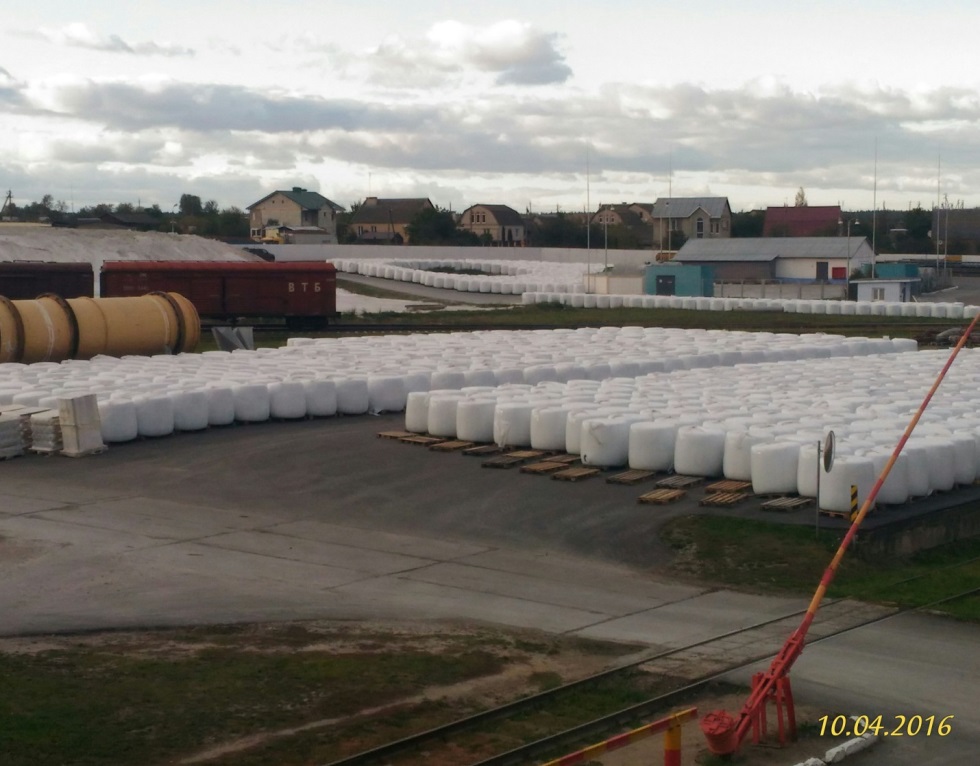 ф
Российской свеклосахарной отрасли – 220 лет!
11
Включение свекловичного жома в рационы сельскохозяйственных животных
Необходимо балансировать рацион по основным показателям питательности.


На сбалансированных по общей питательности, переваримому протеину, минеральным веществам и витаминам в рационах с использованием жома можно откармливать скот длительный период, получая высокие приросты.
Источник: данные кафедры кормления животных РГАУ им. Тимирязева
Российской свеклосахарной отрасли – 220 лет!
ф
12
Влияние свекловичного жома на величину суточного удоя и химический состав молока коров
Источник: данные кафедры кормления животных РГАУ им. Тимирязева
ф
Российской свеклосахарной отрасли – 220 лет!
13
Преимущества использования в рационах с/х животных свекловичного жома
ф
Российской свеклосахарной отрасли – 220 лет!
14
Использование свекловичной мелассы в кормлении сельскохозяйственных животных
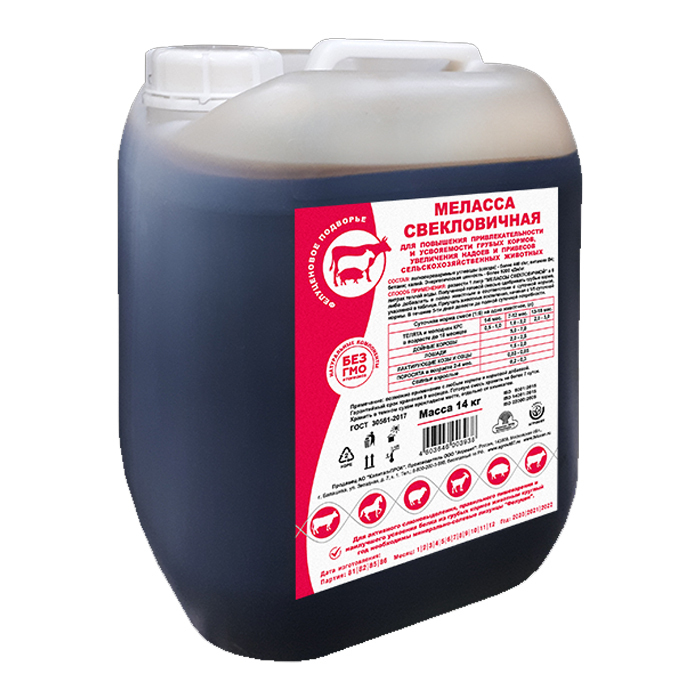 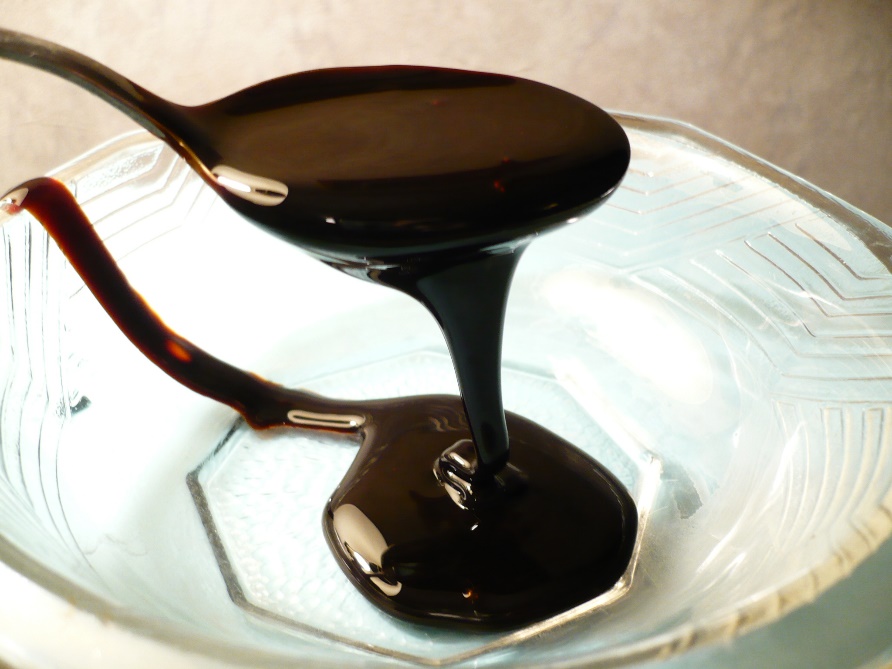 ф
Российской свеклосахарной отрасли – 220 лет!
15
Производство и потребление свекловичной мелассы в России в 2010–2022 гг.
Российской свеклосахарной отрасли – 220 лет!
ф
Российской свеклосахарной отрасли – 220 лет!
Действующий в России стандарт на мелассу свекловичную
ГОСТ 30561-2017
МЕЖГОСУДАРСТВЕННЫЙ СТАНДАРТ  
МЕЛАССА СВЕКЛОВИЧНАЯ
Технические условия
(Дата введения 01.07.2018)
Свекловичная  меласса
• Меласса - является побочным продуктом при переработке сахарной свеклы, содержит сахарозу, минеральные вещества (калий, натрий, кальций, магний, хлориды, сульфаты, микроэлементы), органические вещества (белки, аминокислоты, органические кислоты, бетаин, инвертный сахар).

Нормативно-правовые акты размещены на сайте:
http://www.rossahar.ru/doc/order/
Российской свеклосахарной отрасли – 220 лет!
ф
Российской свеклосахарной отрасли – 220 лет!
Рекомендуемые нормы ввода мелассы
Нормы ввода свекловичной мелассы в корма для сельскохозяйственных животных
Источник: данные кафедры кормления животных РГАУ им. Тимирязева
Российской свеклосахарной отрасли – 220 лет!
ф
Российской свеклосахарной отрасли – 220 лет!
Преимущества и недостатки использования свекловичной мелассы в кормовых рационах сельхозживотных
Источник: данные кафедры кормления животных РГАУ им. Тимирязева
Российской свеклосахарной отрасли – 220 лет!
ф
Российской свеклосахарной отрасли – 220 лет!
Где купить свекловичные жом и мелассу?
у  сахарных заводов - http://www.rossahar.ru/registry/map/  

у трейдеров

Консультации и помощь: Союзроссахар

Тел.: +7 495 690 22 01
E-mail: souz@rossahar.ru
Российской свеклосахарной отрасли – 220 лет!
Российской свеклосахарной отрасли – 220 лет!
ф
20
Бетаин – аминокислота
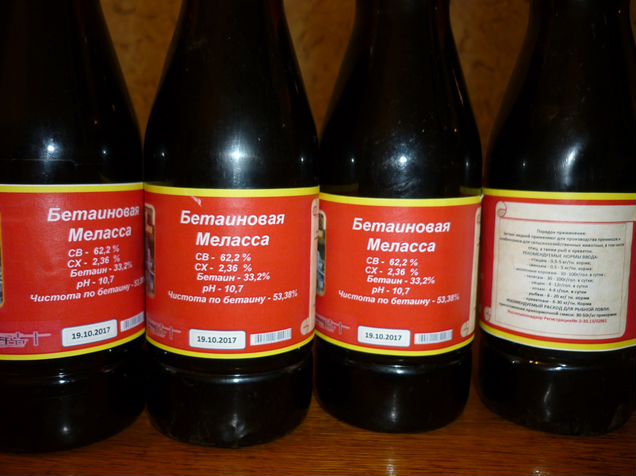 ф
Российской свеклосахарной отрасли – 220 лет!
21
Бетаин выпускается в двух формах: жидкой и кристаллическойЖидкий бетаин (бетаиновая меласса) –ТУ 9112-004-01503401-2013Стандарта на бетаин кристаллический в России пока нет.Кристаллический бетаин имеет более долгий срок хранения, преимущества при перевозке и использовании в комбикормаЖидкий бетаин производится:
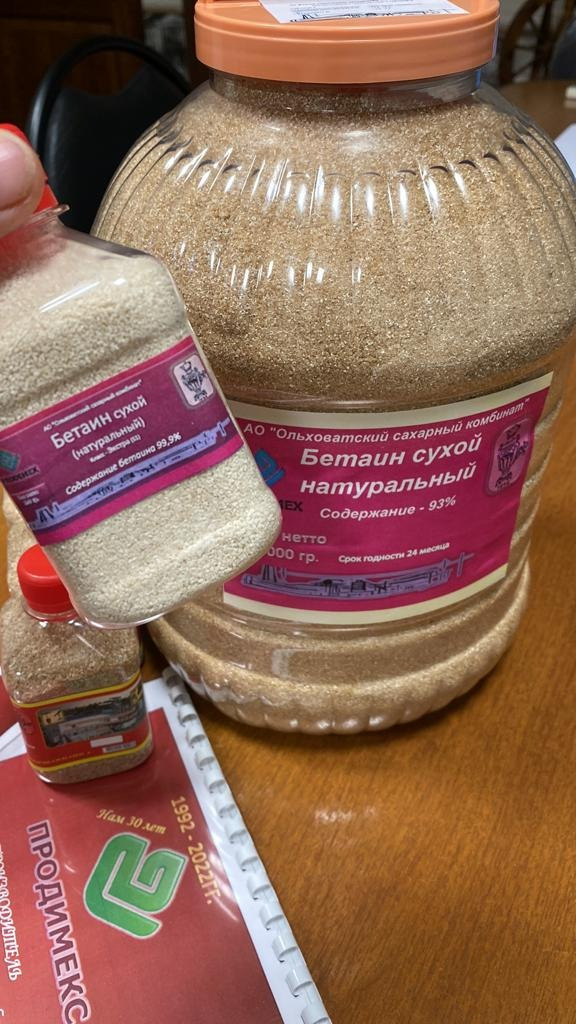 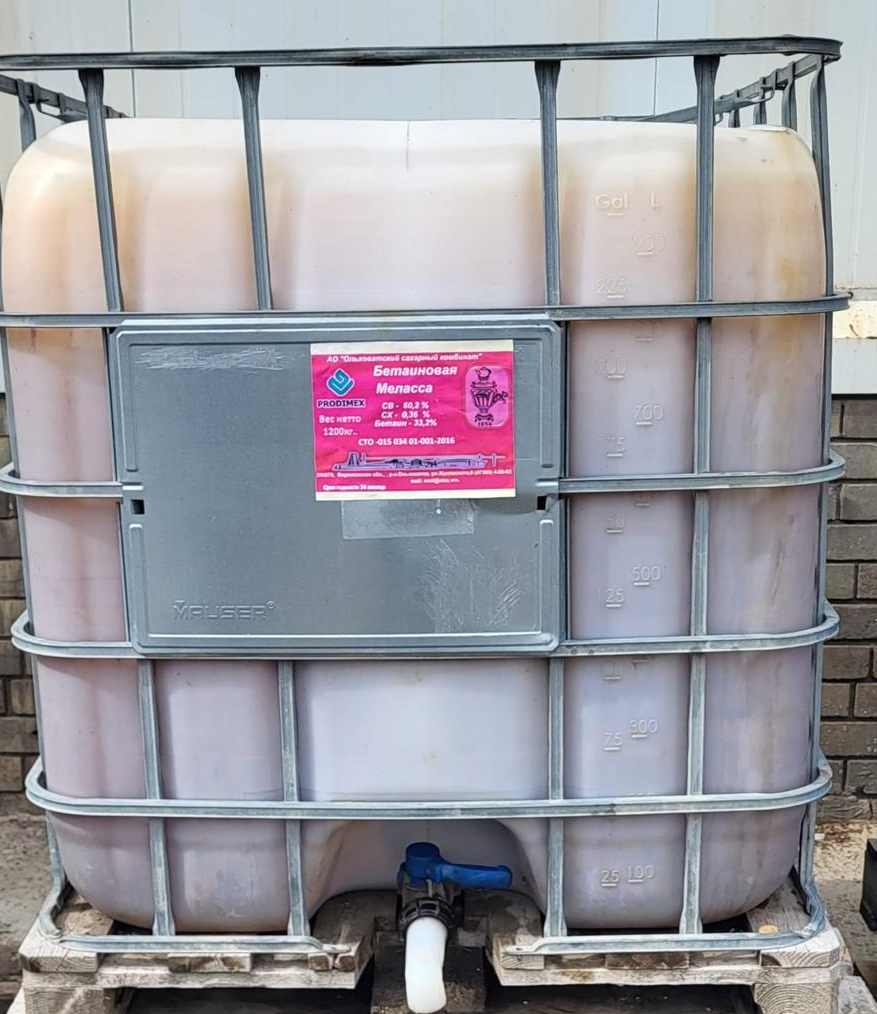 ГК Продимекс - Ольховатский сахарный комбинат (Воронежская область);ГК Русагро - Русагро-Белгород – филиал Чернянский (Белгородская область);
ГК Русагро - Русагро-Тамбов (Знаменский сахарный завод, Тамбовская область).
ф
Российской свеклосахарной отрасли – 220 лет!
22
Бетаин используется как пищевая добавка при производстве премиксов и комбикормов для аквакультуры и сельхоз животных
Также бетаин используется при производстве производстве лекарств, 
косметики, спортивного питания
Российской свеклосахарной отрасли – 220 лет!
Российской свеклосахарной отрасли – 220 лет!
ф
23
Где купить бетаиновую мелассу и бетаин кристаллический?
АО «Ольховатский сахарный комбинат»

396670,  Воронежская обл., р.п. Ольховатка, ул. Жуковского, 6
     Тел/факс:  (47395)  40-6-42, 40-0-83,
     E-mail:  mail@olsz.vrn.ru
osk.vid@apk-prodimex.ru Телефоны: 
        раб.:(47395) 40-6-42                   моб.: 8 (910) 738-06-32 
Васильчук Иван Дмитриевич, директор АО ОСК
Сахарное бизнес направление - Русагро-Центр – Москва

115054 Москва, ул. Валовая, д. 35, 5 этаж

Ближайшее метро: Добрынинская, Серпуховская
Бизнес Центр «Wall Street»

Тел.: +7 495 363 1661

Эл. адрес: rafinad@rusagrogroup.ru
Российской свеклосахарной отрасли – 220 лет!
Российской свеклосахарной отрасли – 220 лет!
ф
24
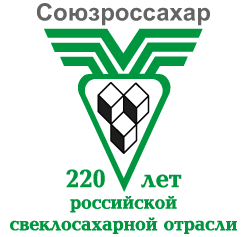 Спасибо за внимание!
Андрей Борисович Бодин,
Председатель Правления
Союз сахаропроизводителей России

121069 Москва, Скатертный пер. 8/1, стр. 1
Тел.: +7 495 690 22 01
E-mail: souz@rossahar.ru
Российской свеклосахарной отрасли – 220 лет!
ф
Российской свеклосахарной отрасли – 220 лет!